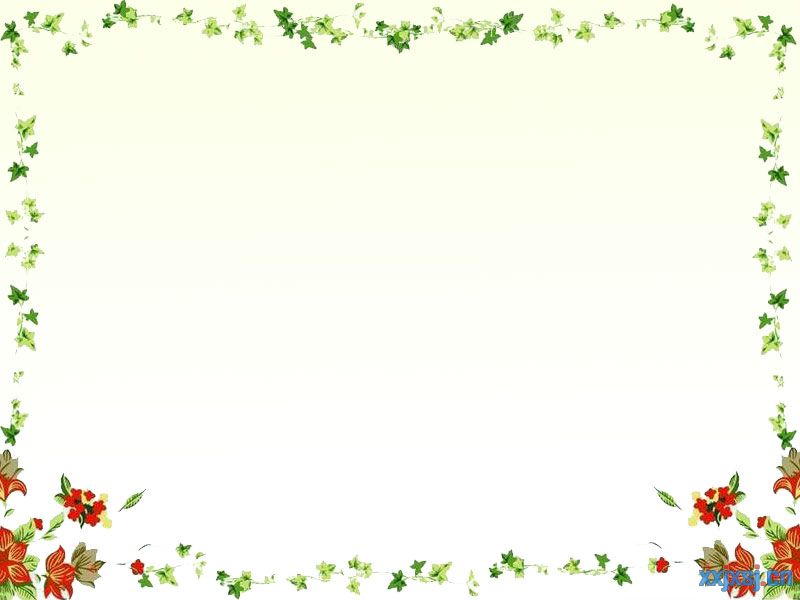 小学科学苏教版一年级上册
小小工程师
授课人：张良
学校：三井实验小学
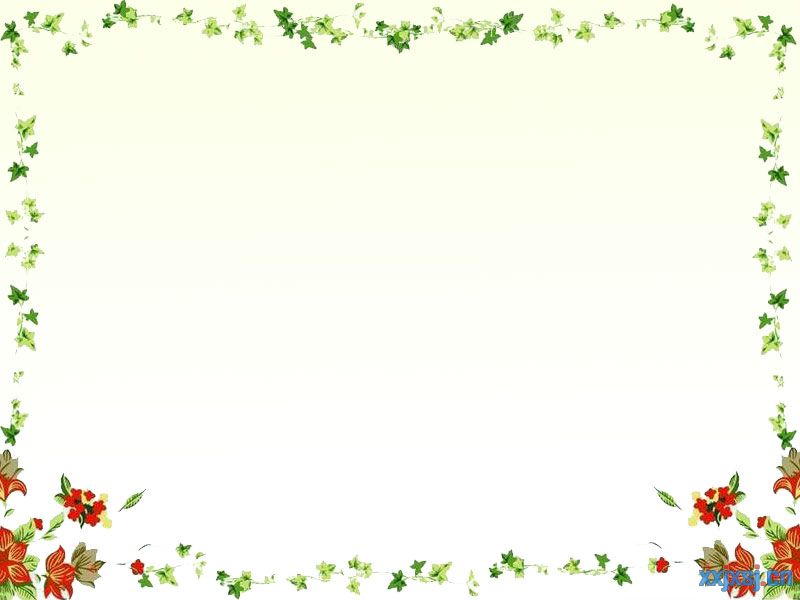 2、小小工程师
一、了解工程师的工作
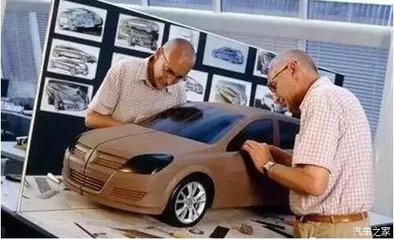 huà shè jì tú
 画   设   计  图
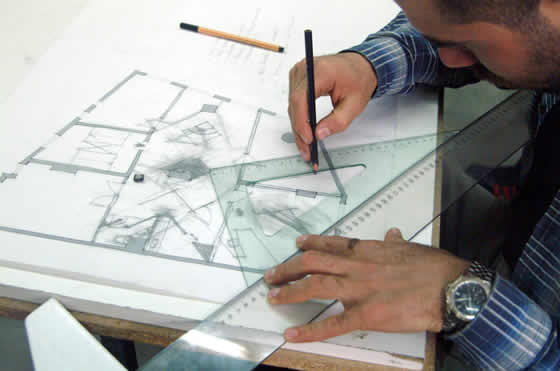 ì
zhì zuò mó xíng  
    制   作   模  型
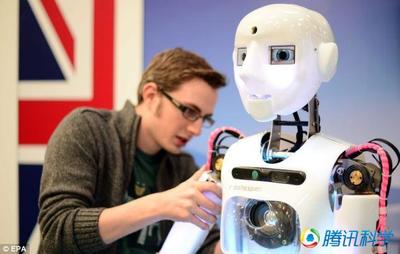 wéi xiū jī qì
 维   修   机  器
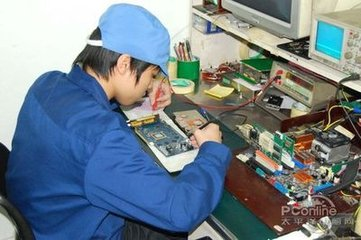 tiáo shì chǎn pǐn
 调    试    产   品
二、工程师的作品
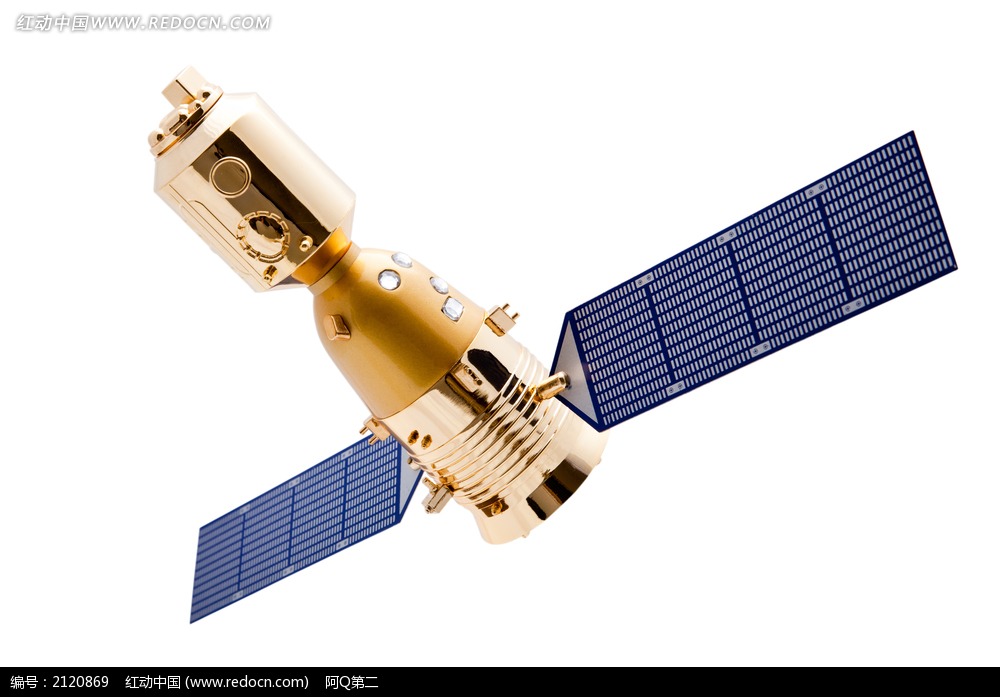 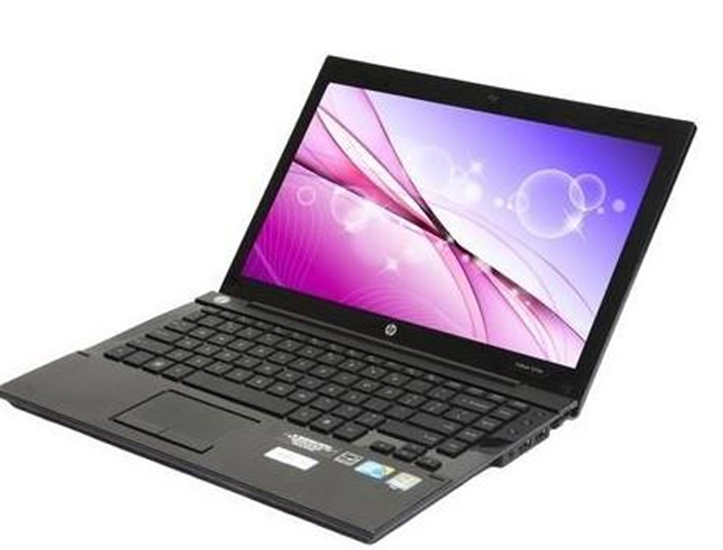 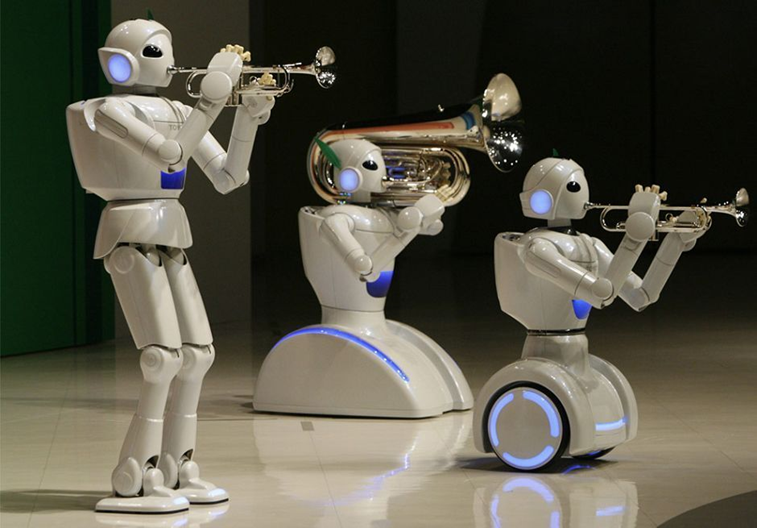 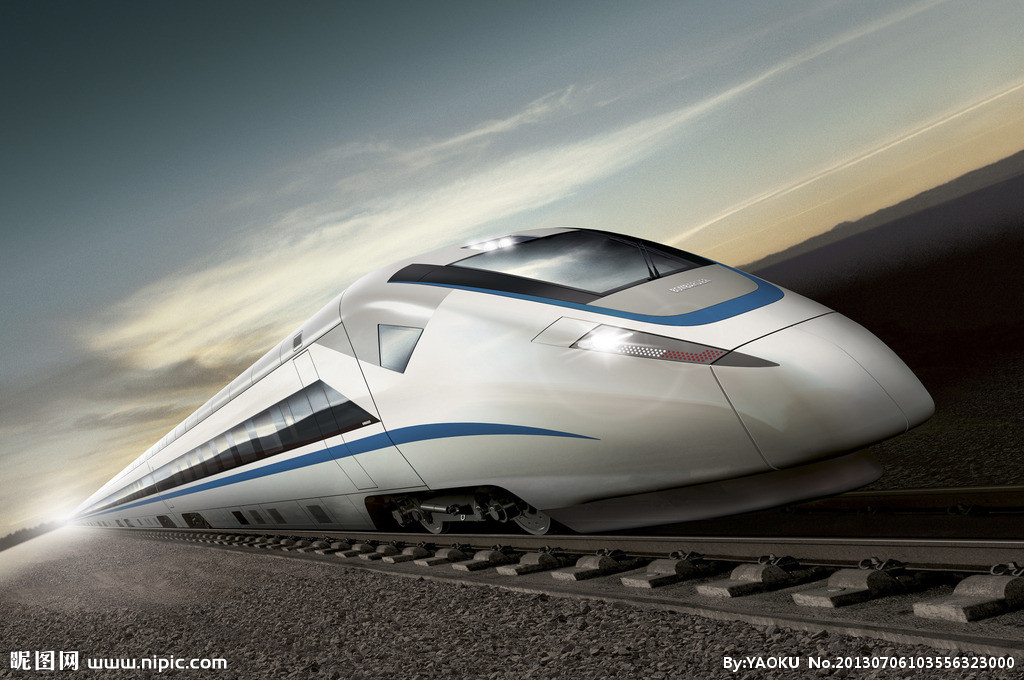 三、我会判断
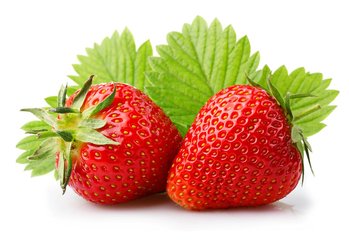 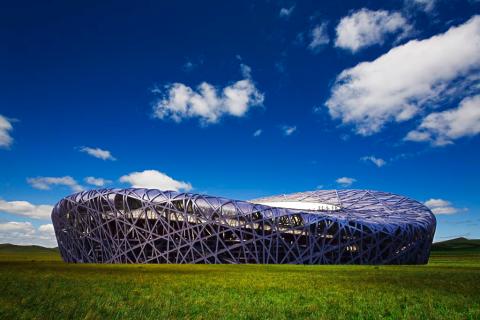 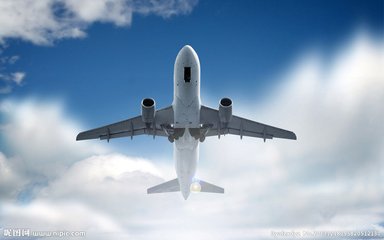 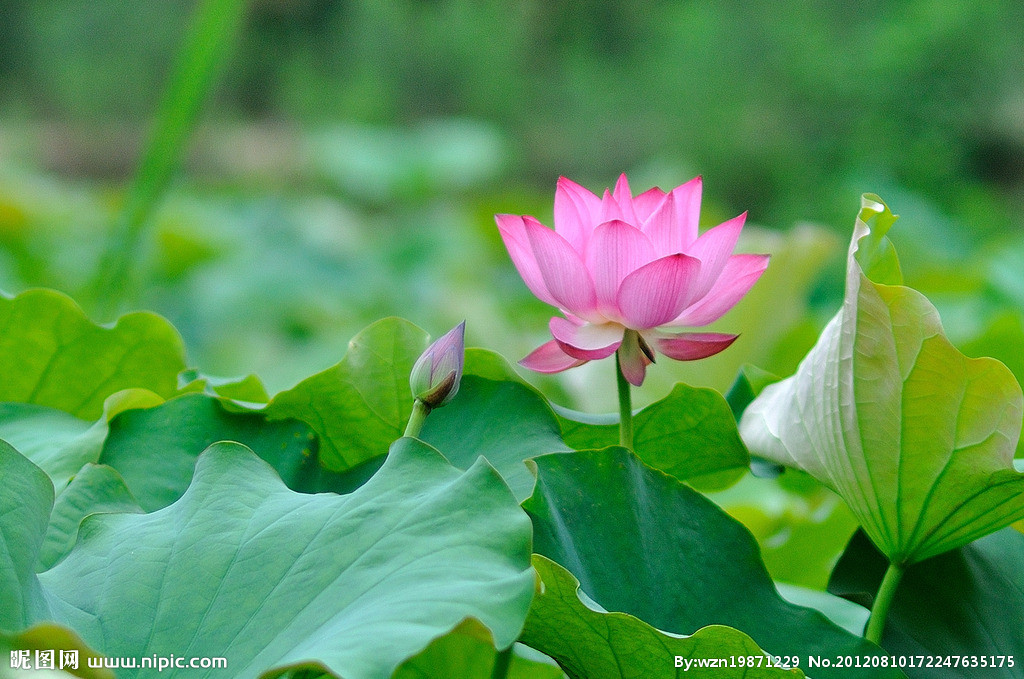 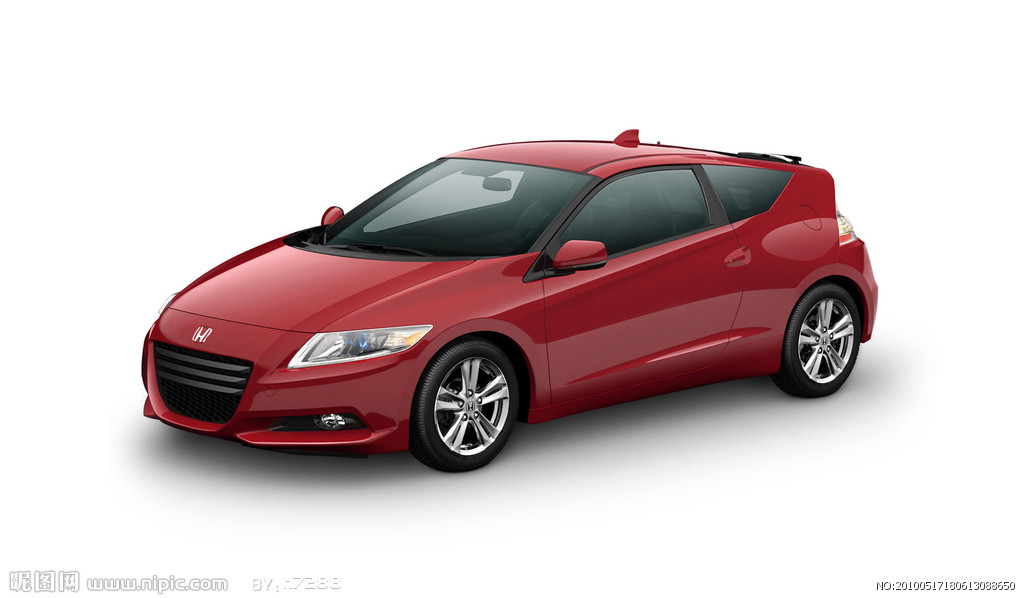 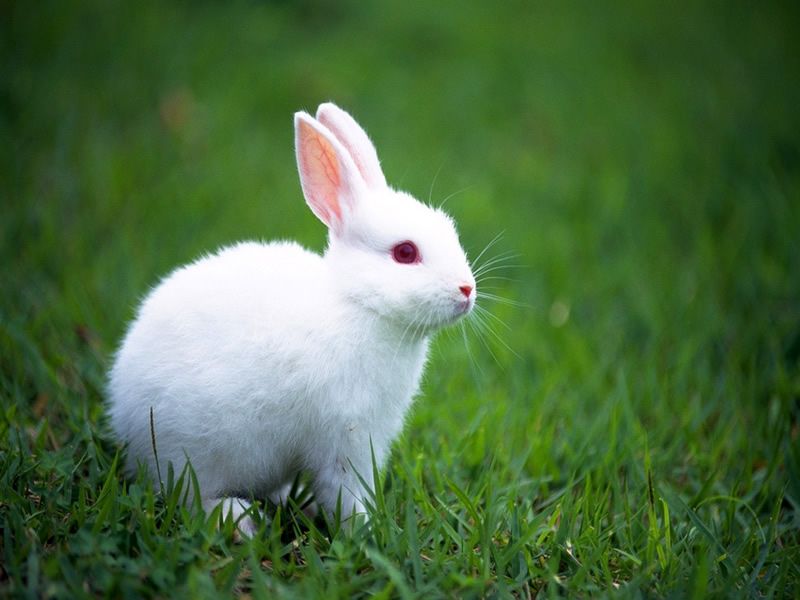 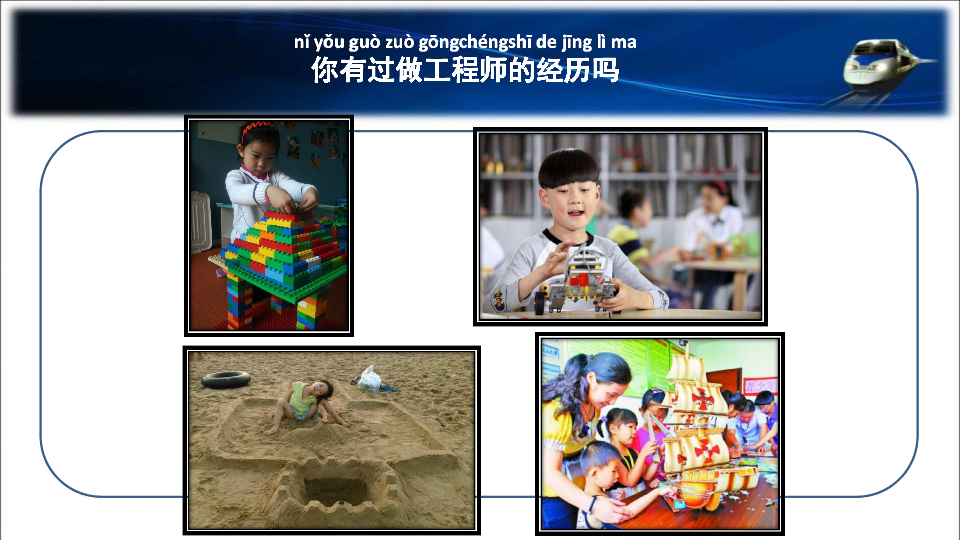 四、学做工程师（做一个铅笔加长器）
我们需要准备那些材料呢？
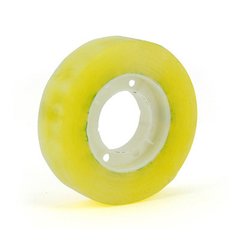 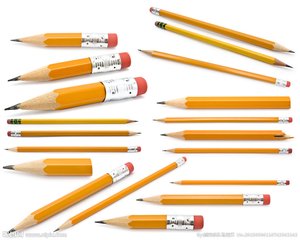 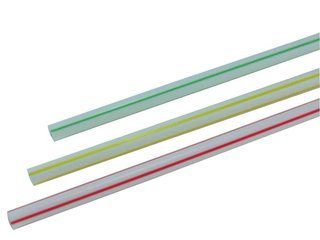 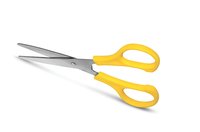 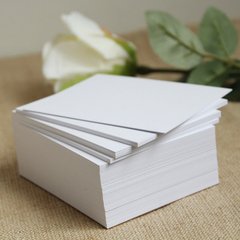 使用剪刀请注意安全！
五、比一比
优点
好看
好用
好做
结实
姓名
（组长）
同学
同学
同学